INSTITUŢIA PREFECTULUI- JUDEŢUL COVASNA
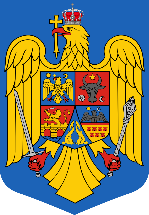 INSTRUIRE PREŞEDINŢI/LOCȚIITORI SECTII DE VOTARE
ALEGERI PENTRU SENAT ȘI CAMERA DEPUTAȚILOR 01.12.2024
(HG 755/2024)
ALEGERI PENTRU PREŞEDINTELE ROMÂNIEI 24.11.2024 TURUL I
08.12.2024 TURUL II
(HG 756/2024)
PRELUARE BULETINE DE VOTATENȚIE! DOAR PENTRU SFÂNTU GHEORGHE!
SÂMBĂTĂ, 23.11.2024
SÂMBĂTĂ, 30.11.2024
SÂMBĂTĂ, 07.12.2024
DEPOZIT SF. GHEORGHE, RECOLTEI, NR. 3
-lângă Direcția Agricolă, a doua str. la dreapta, după trecerea la nivel cu calea ferată, sensul dinspre Sf. Gheorghe- 
CONFORM GRAFICULUI
PRELUARE BULETINE DE VOTATENȚIE! DOAR PENTRU SFÂNTU GHEORGHE!
PRIMAR/ÎMPUTERNICIT
PREŞEDINȚII SV
sau 
LOCȚIITORII SV
PERSONALUL ÎNSĂRCINAT CU PAZA PE FIECARE SECȚIE
PRELUARE BULETINE DE VOTATENȚIE! DOAR PENTRU SFÂNTU GHEORGHE!
DUPĂ PRELUAREA MATERIALELOR, ACESTEA SE VOR TRANSPORTA DIRECT LA SEDIUL FIECĂREI SECȚII DE VOTARE
ASIGURAREA TRANSPORTULUI
La alegerile pentru Preşedintele României din anul 2024 şi alegerile pentru Senat şi Camera Deputaţilor din anul 2024, primarii asigură transportul materialelor, documentelor şi tipizatelor prevăzute de lege pentru desfăşurarea procesului electoral către birourile electorale ale secţiilor de votare.
ATENȚIE!
BULETINELE DE VOT PENTRU ALEGERI PREZIDENȚIALE, TURUL I SUNT GRUPATE CÂTE 4 BUCĂȚI
PREDARE MATERIALEDUPĂ ÎNCHIDEREA VOTĂRII
LA BIROUL ELECTORAL JUDEȚEAN NR. 15 COVASNA
BIROUL ELECTORAL DE CIRCUMSCRIPȚIE JUDEȚEANĂ NR. 15 COVASNA 
CONFORM GRAFICULUI APROBAT PRIN ORDIN AL PREFECTULUI 
(INSTITUȚIA PREFECTULUI-JUDEȚUL COVASNA)
VOR FI PREZENȚI:
PREȘEDINTE
LOCȚIITOR
PAZĂ MILITARĂ
MEMBRI (LA CERERE)
PREDARE MATERIALEDUPĂ ÎNCHIDEREA VOTĂRII
PRELUARE BON DE ORDINE
SE VOR PUNE LA DISPOZIȚIE DOUĂ SPAȚII DE AȘTEPTARE:
În sala mare de ședință din clădirea aferentă sediul Instituției Prefectului-Județul Covasna, Sfântu Gheorghe, Piața Libertății, nr. 6, etaj. 1
În clădirea din incinta Colegiului Székely Mikó (fostul Liceu Textila Oltul), Sfântu Gheorghe, str. Gábor Áron, nr. 18 (sala de sport aflată în clădirea principală)
PREDARE MATERIALEDUPĂ ÎNCHIDEREA VOTĂRIIALEGERI PENTRU PREȘEDINTELE ROMÂNIEI
DECIZIA BEC 160D/17.11.2024
DOSARELE SE PREDAU DE PREȘEDINTE LA BEJ:
DOSAR 1 SIGILAT: 
2 PROCESE VERBALE CU REZULTATELE VOTĂRII 
BV NULE/CONTESTATE
- ÎNTÂMPINĂRI, CONTESTAȚII, CIORNA PROCESULUI VERBAL
PREDARE MATERIALEDUPĂ ÎNCHIDEREA VOTĂRII
DECIZIA BEC 160D/17.11.2024
DOSARELE SE PREDAU DE PREȘEDINTE LA BEJ:
DOSAR 2 SIGILAT: 
LISTE ELECTORALE UTILIZATE
SAC SIGILAT:
BV utilizate, BV anulate, formulare tipizate, declarații alegători, cereri urnă mobilă, etc
PREDARE MATERIALEDUPĂ ÎNCHIDEREA VOTĂRII
ȘTAMPILA de control a secției de votare și se predau BEJ, la sfârșit după predarea dosarelor
ștampilele VOTAT SE INTRODUC ÎNTR-UN  PLIC SIGILAT, care, împreună cu alte materiale ce pot fi folosite la turul II P, se introduc într-o pungă separată
INDEMNIZAȚII,  INDEMNIZAȚII  PROTOCOL PREȘEDINȚI/LOCȚIITORI BESV
330 lei/zi de activitate
35 lei/zi de activitate 
5 zile alegeri Preşedintele României TURUL I
-5 zile alegeri Senat Camera Deputaţilor
3 zile alegeri Preşedintele României TURUL II
(art. 3, alin. 1 HG 1035/2024)
 (art. 3, alin. 1 HG 1062 /2024) 
(art. 5 alin. 1 lit. a, alin. 3 OUG 98/2024)
INDEMNIZAȚII,  INDEMNIZAȚII  PROTOCOL OPERATORI DE CALCULATOR BESV
330 lei/zi de activitate
35 lei/zi de activitate 
5 zile alegeri Preşedintele României TURUL I
-5 zile alegeri Senat Camera Deputaţilor
3 zile alegeri Preşedintele României TURUL II
(art. 3, alin. 1 HG 1035/2024)
 (art. 3, alin. 1 HG 1062 /2024) 
(art. 5 alin. 1 lit. a, alin. 3 OUG 98/2024)
INDEMNIZAȚII,  INDEMNIZAȚII  PROTOCOL MEMBRI  BESV
240 lei/zi de activitate
35 lei/zi de activitate 
5 zile alegeri Preşedintele României TURUL I
-5 zile alegeri Senat Camera Deputaţilor
3 zile alegeri Preşedintele României TURUL II
(art. 3, alin. 2 HG 1035/2024)
 (art. 3, alin. 2 HG 1062 /2024) 
(art. 5 alin. 1 lit. b, alin. 3 OUG 98/2024)
CHELTUIELI  SUPORTATE  DE INSTITUŢIA PREFECTULUI
INDEMNIZAŢII PREŞEDINŢI, LOCŢIITORI BESV, OPERATORI DE CALCULATOR, OPERATORI DE CALCULATOR REZERVĂ, INFORMATICIENI
INDEMNIZAŢII DE PROTOCOL PREŞEDINŢI, LOCŢIITORI BESV, OPERATORI DE CALCULATOR, OPERATORI DE CALCULATOR REZERVĂ, INFORMATICIENI
Cheltuieli de transport din localitatea de domiciliu / reşedinţă ale preşedinţilor BESV,  locţiitorilor, operatorilor de calculator la şi de la şedinţele de instruire  şi în exercitarea atribuţiilor ce le revin
CHELTUIELI DE TRANSPORT
COMPLETARE CERERE TIPIZATĂ PRIVIND DECONTAREA CHELTUIELILOR DE TRANSPORT 
(vor fi înmânate împreună cu materialele necesare votării)
Anexare:
-copie act de identitate
-documente justificative (bon carburant, bilet transport în comun, etc)
CHELTUIELI DE TRANSPORT
Beneficiari ai decontării cheltuielilor de transport:
 -preşedinţii/ locţiitorii birourilor electorale ale secţiilor de votare 
operatorii de calculator 
-din localitatea de domiciliu sau reşedinţă la şi de la şedinţele de instruire, după caz, precum şi în exercitarea atribuţiilor ce le revin 
(art. 6, alin. 2, lit. b din HG nr. 1062/2024
art. 6, alin. 2, lit. b din HG nr. 1035/2024)
Nu se decontează transportul în regim de taxi!
CHELTUIELI DE PROTOCOL35 LEI/PERSOANĂ/ZI DE ACTIVITATE
INDEMNIZAȚII
INDEMNIZAȚIILE SUNT SUPUSE NUMAI IMPOZITULUI PE VENIT
INDEMNIZAȚIILE SE VIREAZĂ ÎN CONTURILE PRIMĂRIILOR UAT ȘI SE PLĂTESC DUPĂ ÎNCHEIEREA PROCESULUI ELECTORAL
2 LISTE DE PREZENŢĂ (PONTAJE) PENTRU FIECARE PROCES ELECTORALALEGERI PREZIDENȚIALE TURUL IALEGERI SENAT CAMERA DEPUTAȚILORALEGERI PREZIDENȚIALE TURUL II SE ÎNTOCMESC DE PREŞEDINTELE SV
LISTE DE PREZENȚĂ (PONTAJE)
ALEGERI PREZIDENȚIALE TURUL I ȘI II: 
9 PERSOANE:
	- PREȘEDINTE, LOCȚIITOR 
	- 7 MEMBRI
ALEGERI SENAT CAMERA DEPUTAȚILOR:
10 PERSOANE: 
	- PREȘEDINTE, LOCȚIITOR 
	- 8 MEMBRI
 
LISTĂ DE PREZENȚĂ SEPARATĂ PENTRU 
OPERATORUL DE CALCULATOR
ATENȚIE!
LA ALEGERILE PENTRU SENAT ȘI CAMERA DEPUTAȚILOR, LISTELE DE PREZENȚĂ VOR AVEA 2 FILE: NOIEMBRIE ȘI DECEMBRIE
LISTE DE PREZENŢĂ (PONTAJE)
Foile de pontaj vor fi înmânate împreună cu materialele necesare votării
OBLIGATORIU!
LISTELE DE PREZENŢĂ (PONTAJE)
VOR FI PREDATE DUPĂ ÎNCHEIEREA VOTĂRII, LA INSTITUȚIA PREFECTULUI-JUDEȚUL COVASNA
 
O COPIE DE PE ACTUL DE IDENTITATE AL FIECĂREI PERSOANE ÎNSCRISE PE FOILE DE PONTAJ
Atenție!
PE FOILE DE PONTAJ SE VA ÎNSCRIE CITEȚ NUMELE ȘI PRENUMELE FIECĂREI PERSOANE
FĂRĂ PRESCURTĂRI !
CONTACT
INSTITUŢIA PREFECTULUI-JUDEŢUL COVASNA
0267 315 444